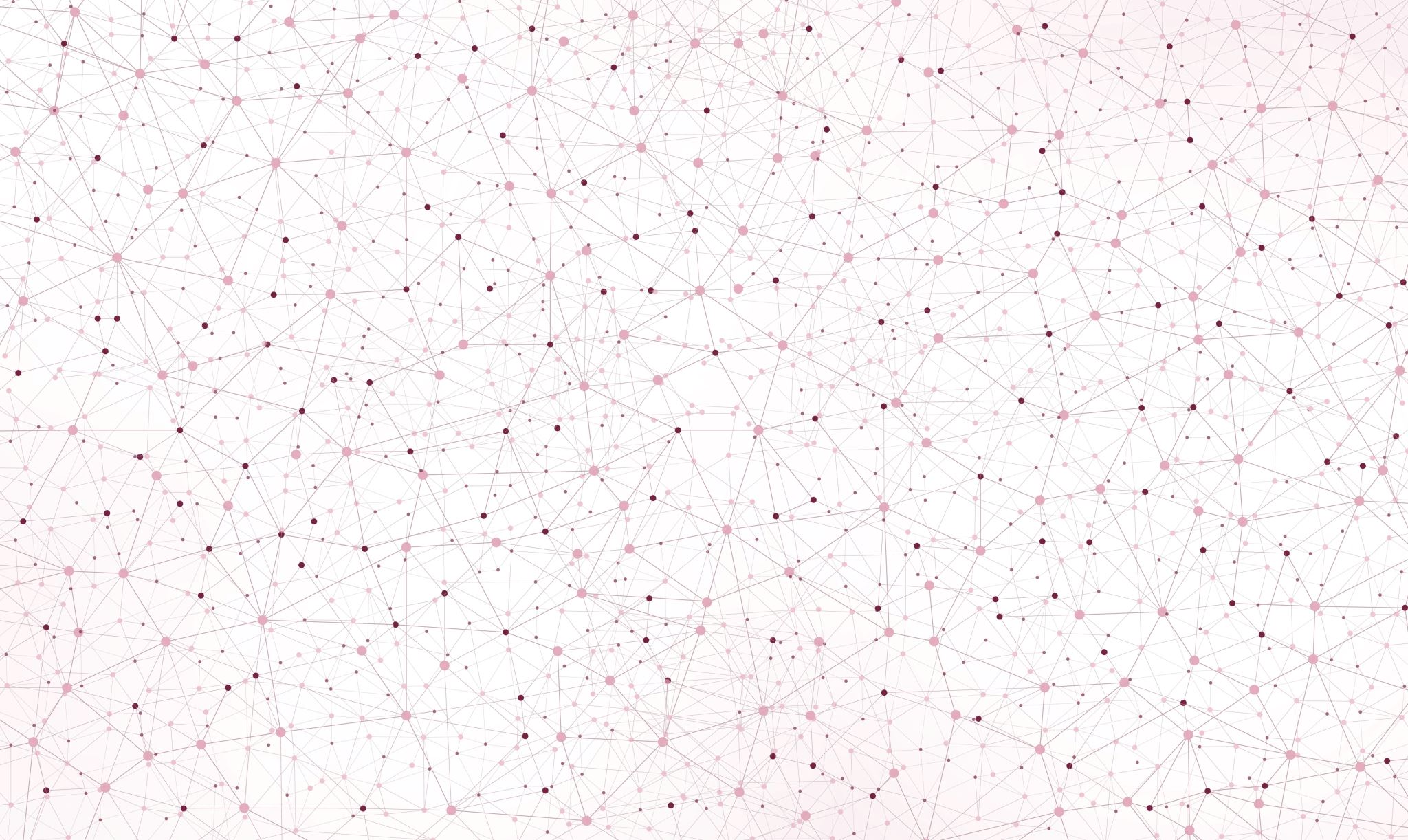 Praktika z přírodopisu
Povinně volitelný předmět pro 7.,8. a 9. ročník
Základní informace
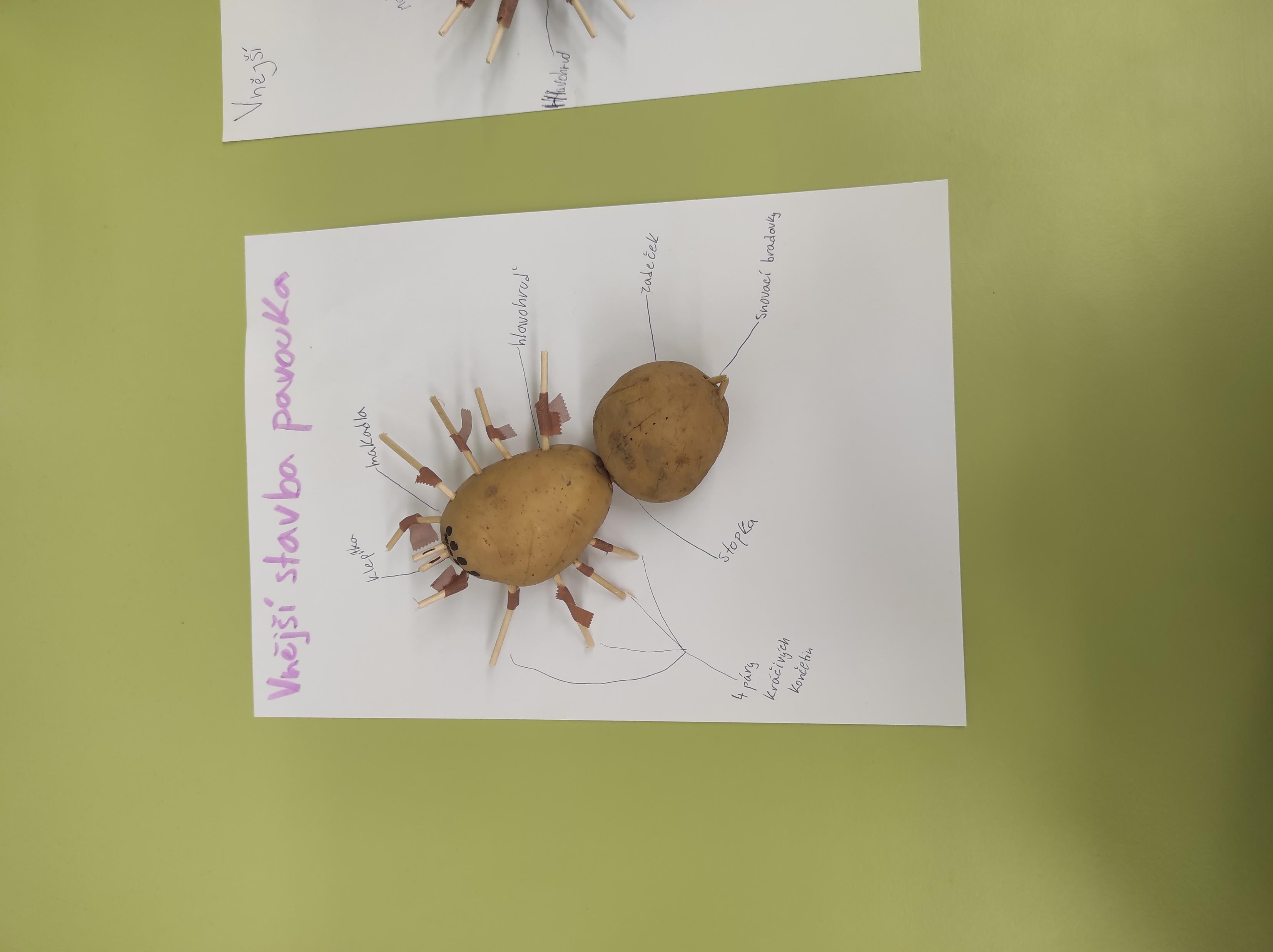 Předmět je určen pro žáky, kteří se zajímají o přírodu, životní prostředí a práci s mikroskopem.
2 hodiny 1x za 14 dní
Předmět je zaměřen hlavně na praktickou výuku a rozšiřování vědomostí z hodin přírodopisu.
Výuka probíhá v učebně přírodopisu nebo venku.
Pavouk vyrobený z hlíz brambor, špejlí a náplasti.
2
Náplň předmětu
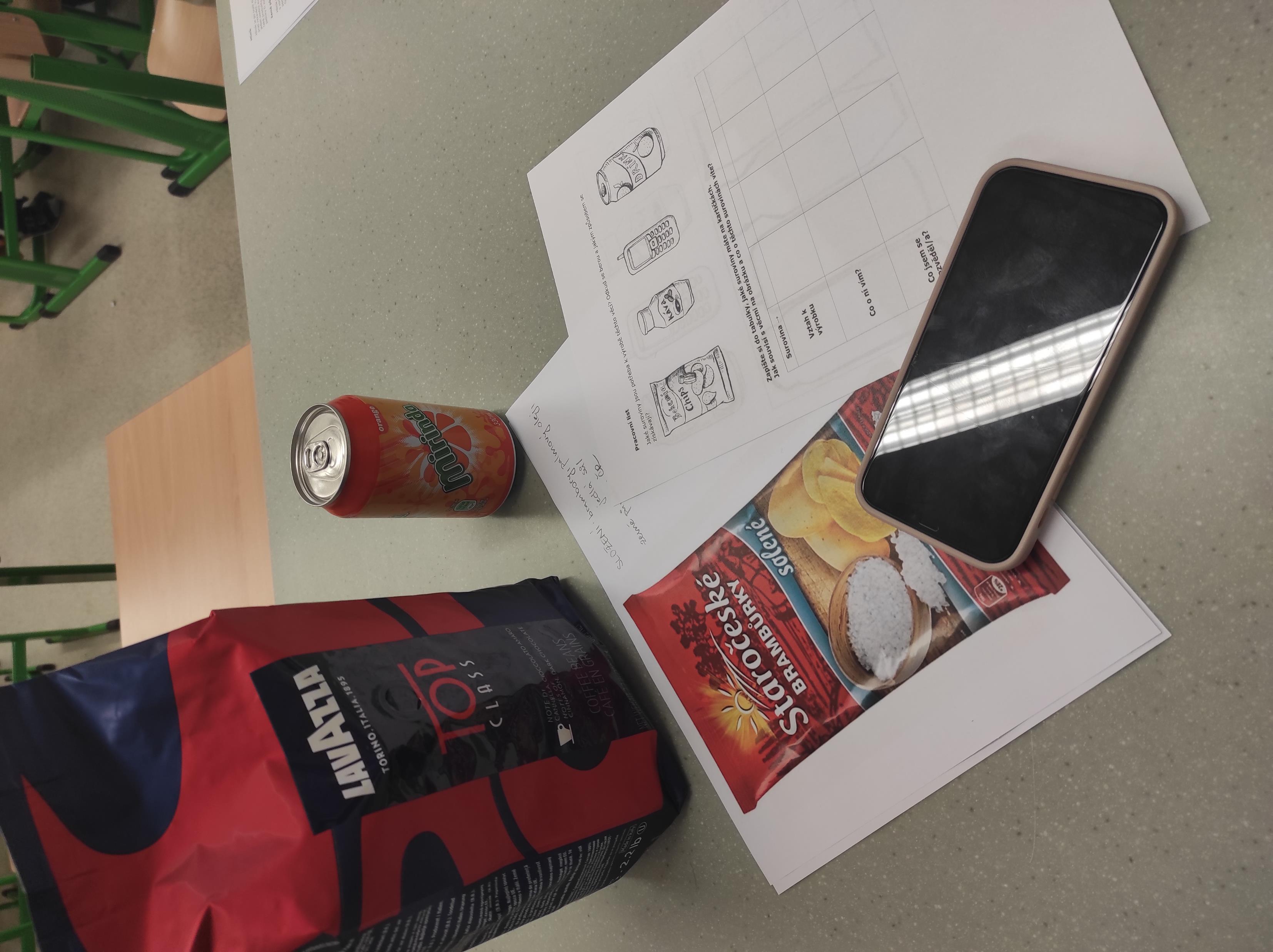 Rozšiřování vědomostí z hodin přírodopisu
Laboratorní cvičení – mikroskopování, příprava vlastních preparátů
Práce v terénu
Určování rostlin za pomoci klíčů, atlasů, herbářů ale i mobilních aplikací
Určování živočichů za pomoci klíčů, atlasů, herbářů ale i mobilních aplikací
Praktické metody poznávání přírody
Zásady první pomoci
Problematika spojená s vlivem člověka na životní prostředí
Kde se bere materiál na výrobky, se kterými se běžně setkáme? Co způsobuje těžba těchto materiálů?
3
Cíle předmětu
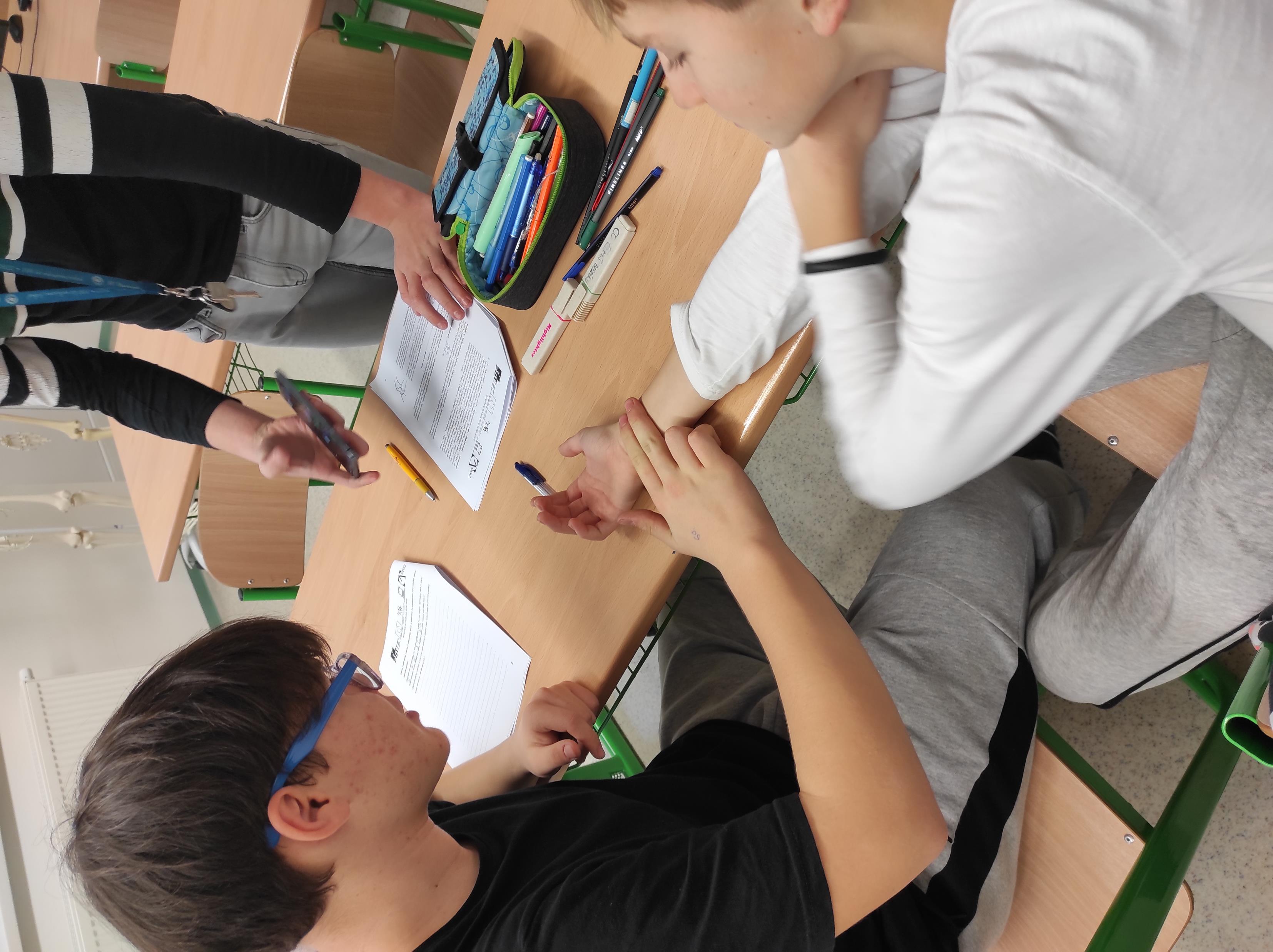 Žák umí pracovat samostatně s mikroskopem a dalšími mikroskopickými pomůckami.
Žák rozlišuje a porovná jednotlivé skupiny rostlin a živočichů, určuje vybrané rostliny a živočichy, zařazuje je do hlavních taxonomických skupin.
Žák aplikuje předlékařskou první pomoc při poranění a jiném poškození těla.
Žák porovnává vnější a vnitřní stavbu vybraných rostlin a živočichů a vysvětlí funkci jednotlivých orgánů.
Žák uvede příklady kladných a záporných vlivů člověka na životní prostředí a příklady narušení rovnováhy ekosystému.
Měření tepu v rámci zkoumání příznaků chřipky.
4
Určování bezobratlých za pomoci klíče a lupy
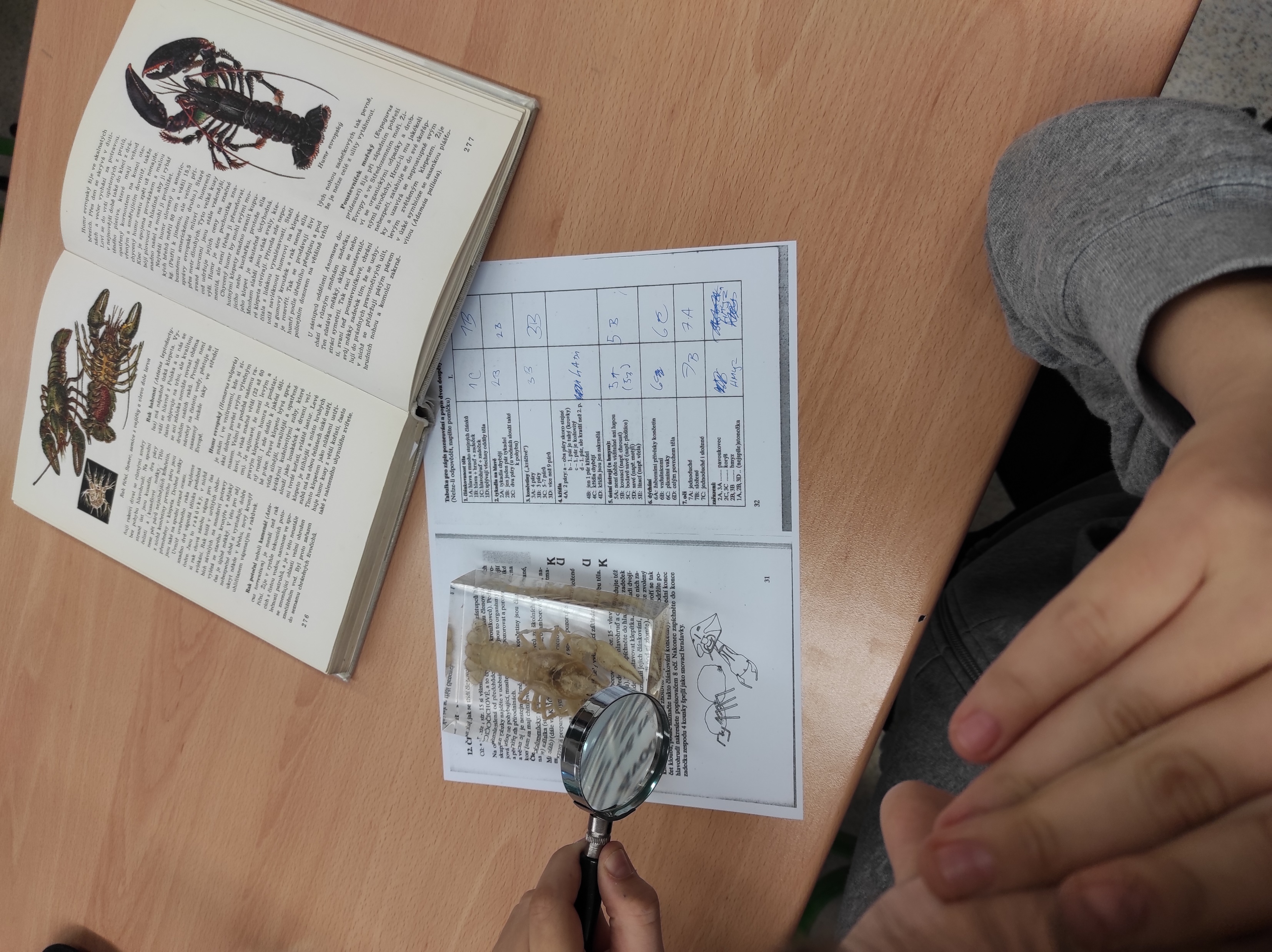 Měření tepu, dechu, tělesné teploty v rámci zkoumání příznaků chřipky
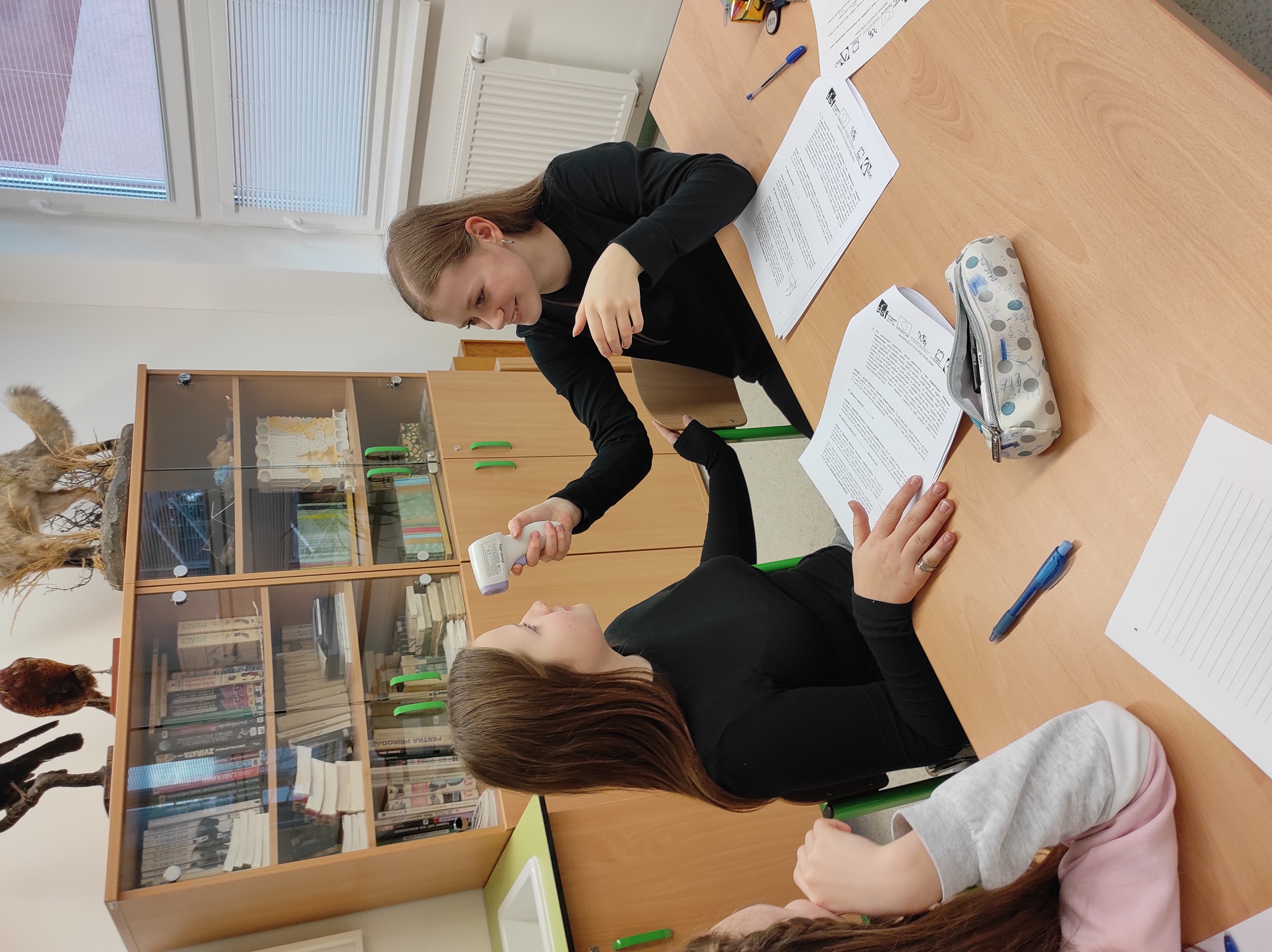 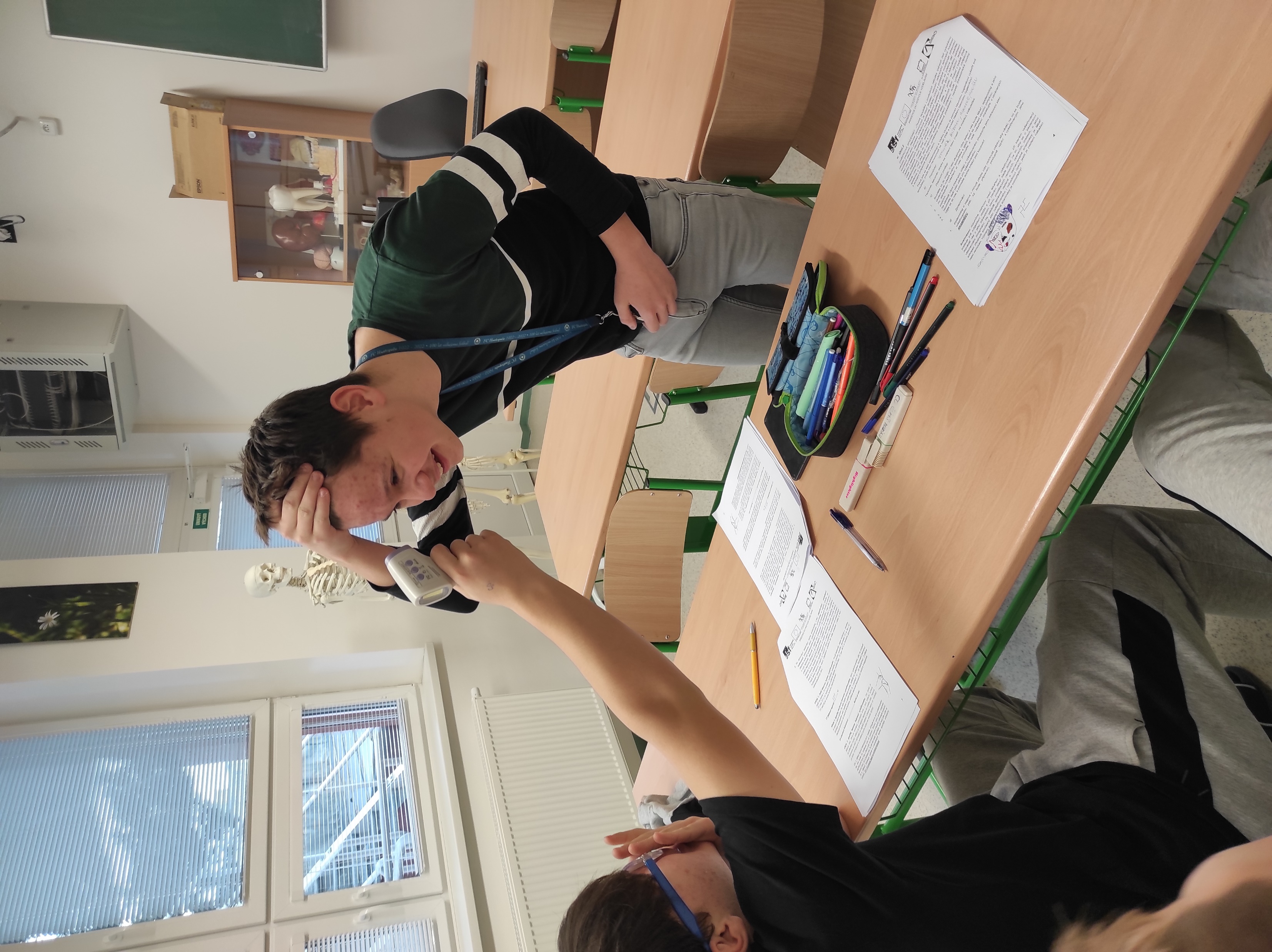 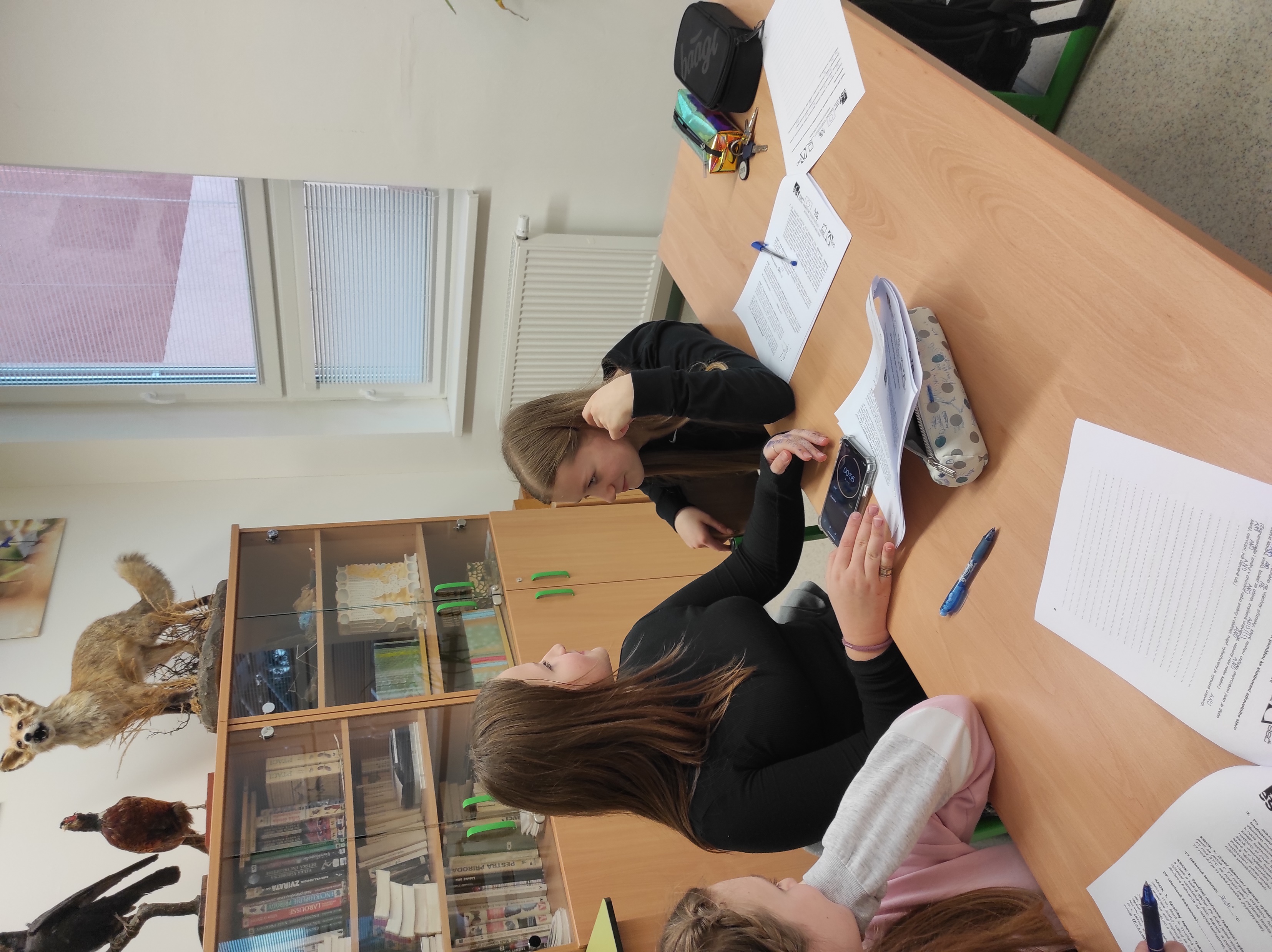 Zpracovávání informačních plakátů na téma první pomoc
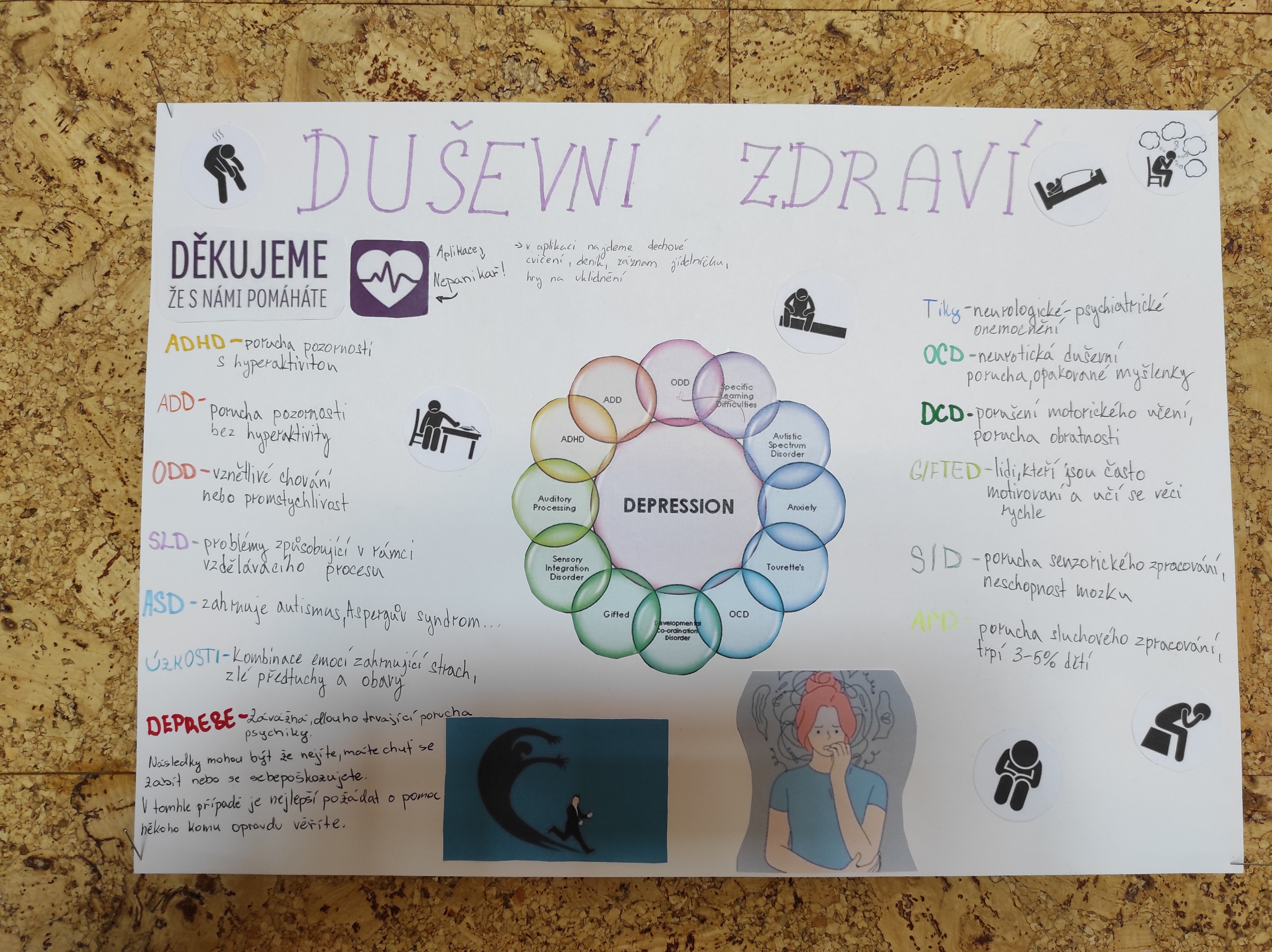 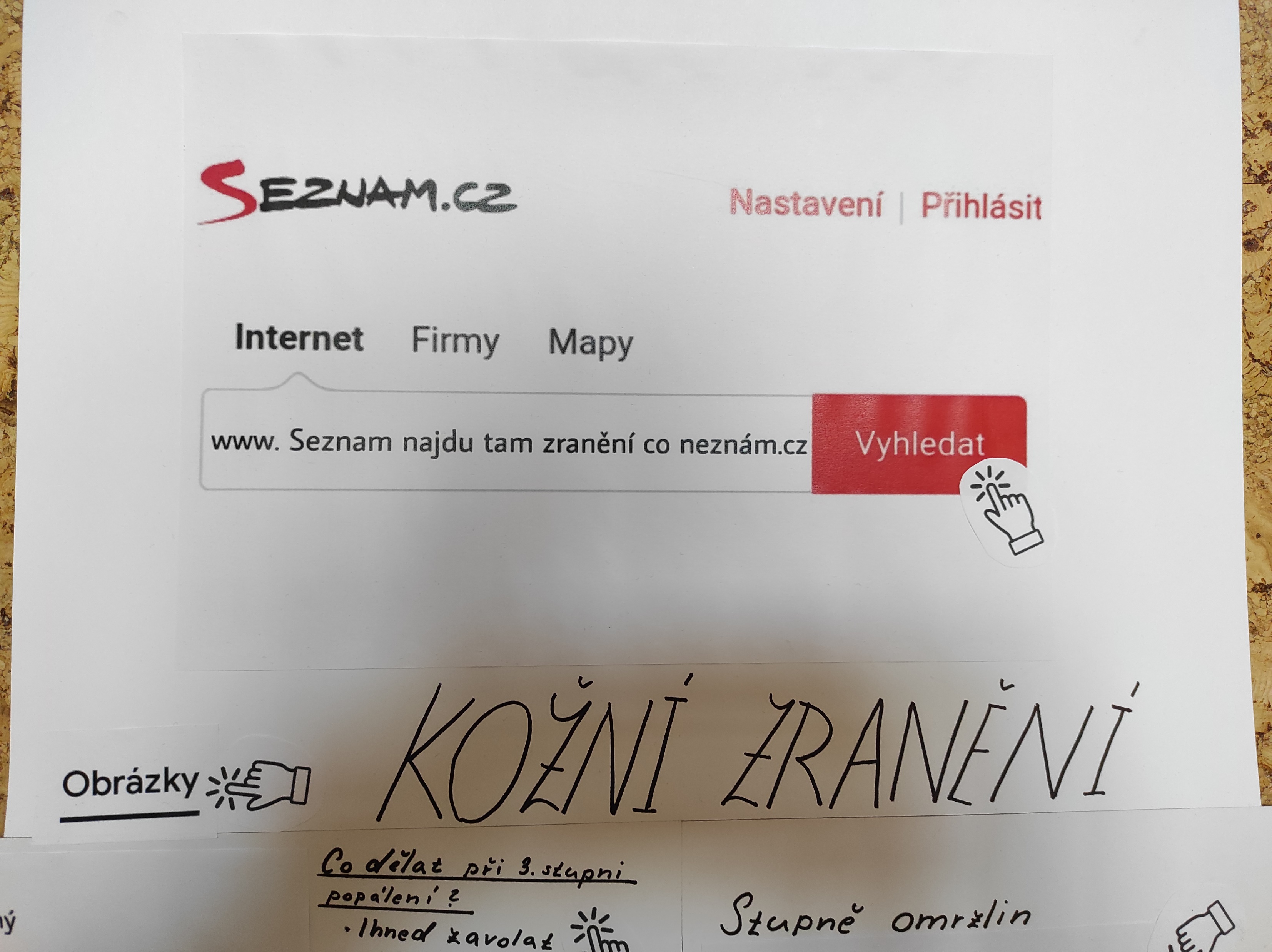 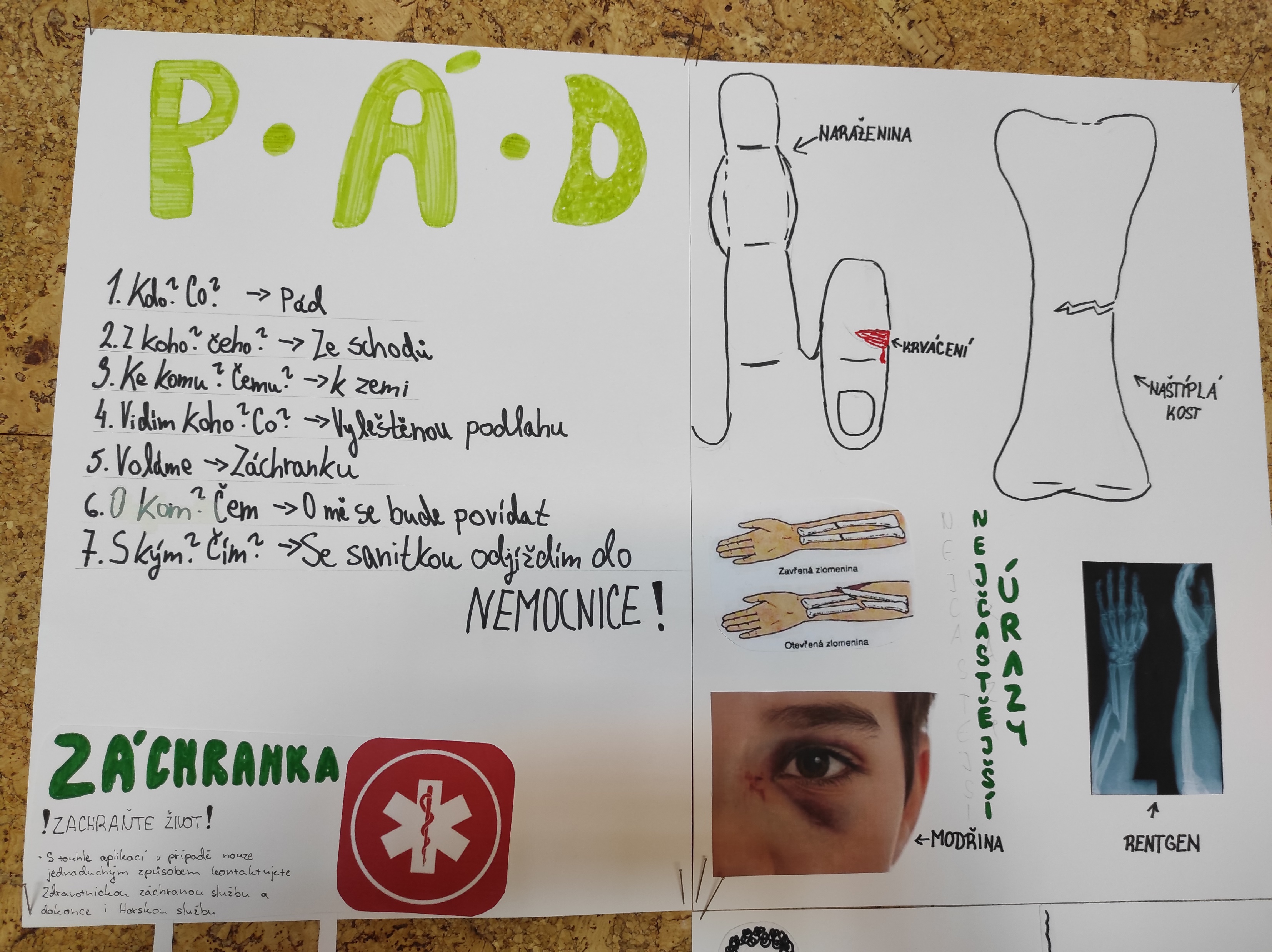 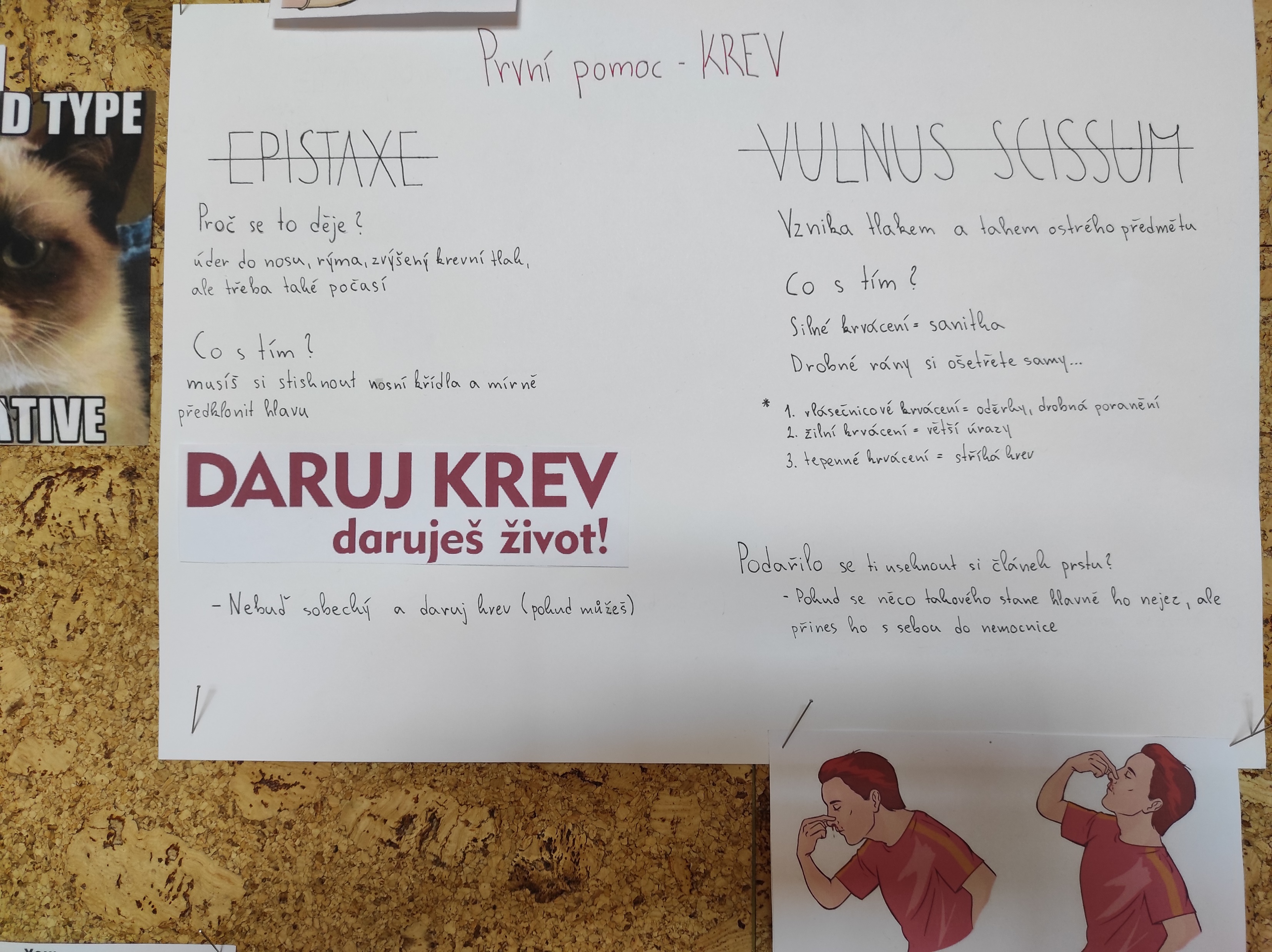 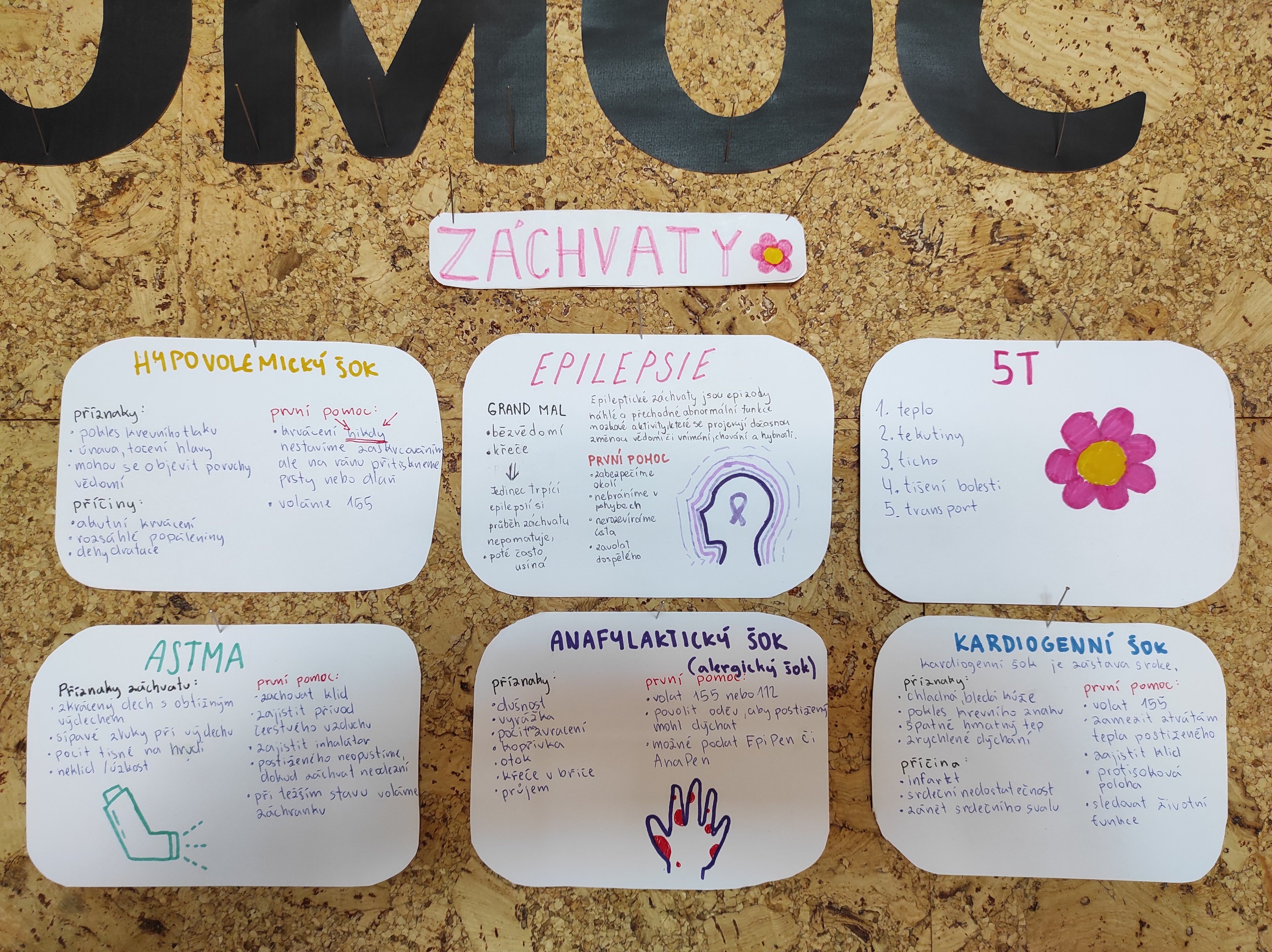